Focus: oi






o – make a curve, go all the way around.
i – start at the top, come down and flick, lift and dot.
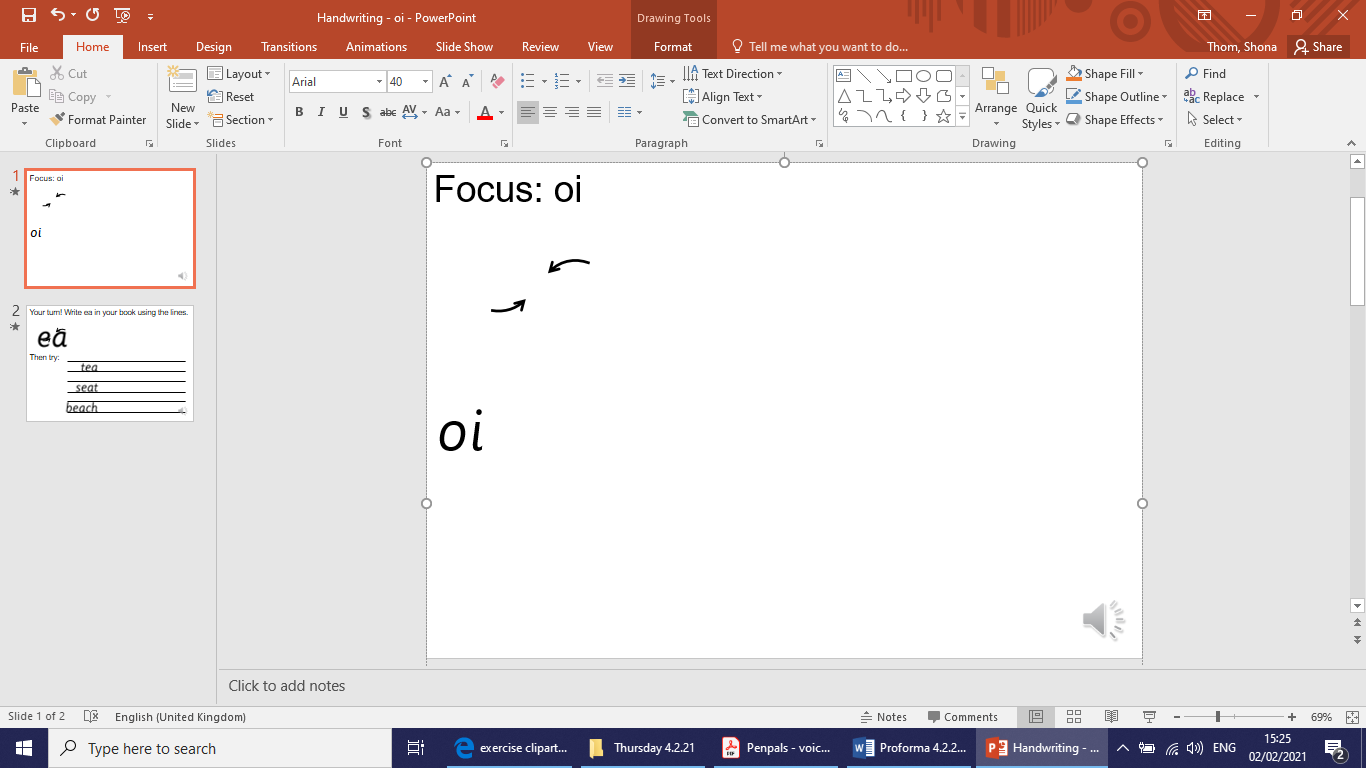 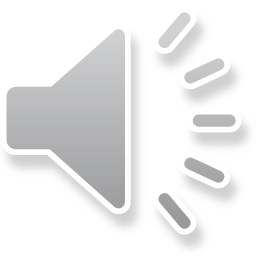 Your turn! Write oi in your book using the lines.




Then try:
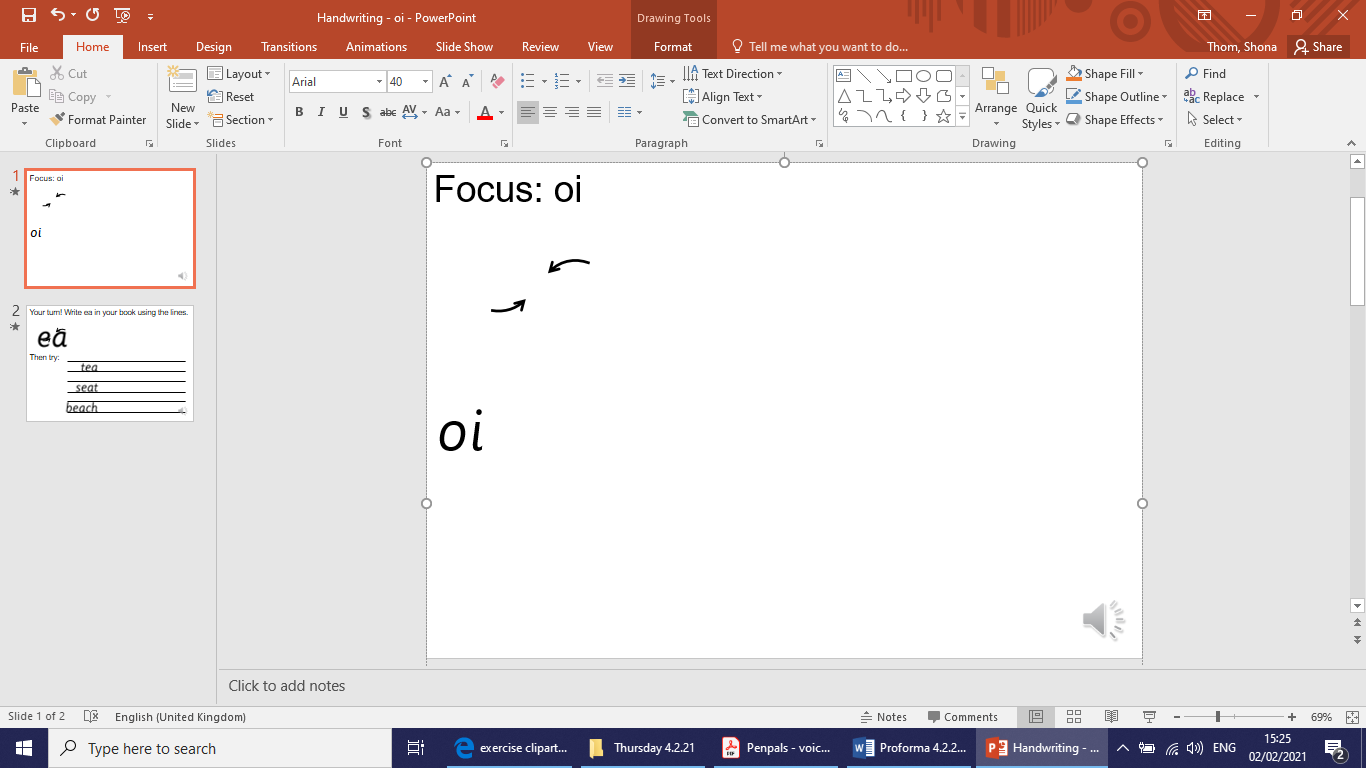 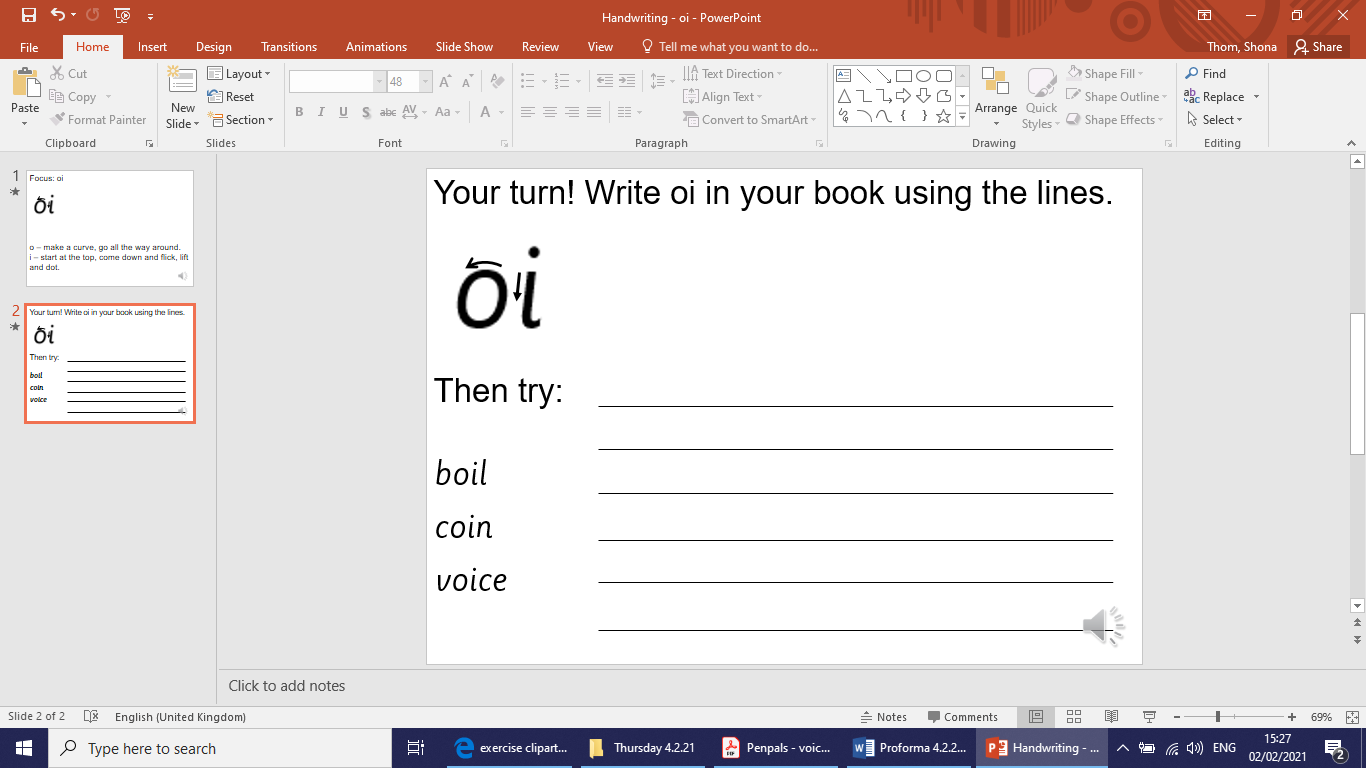 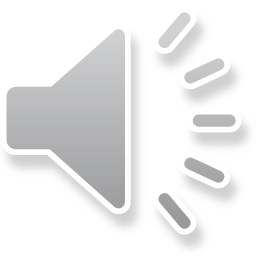